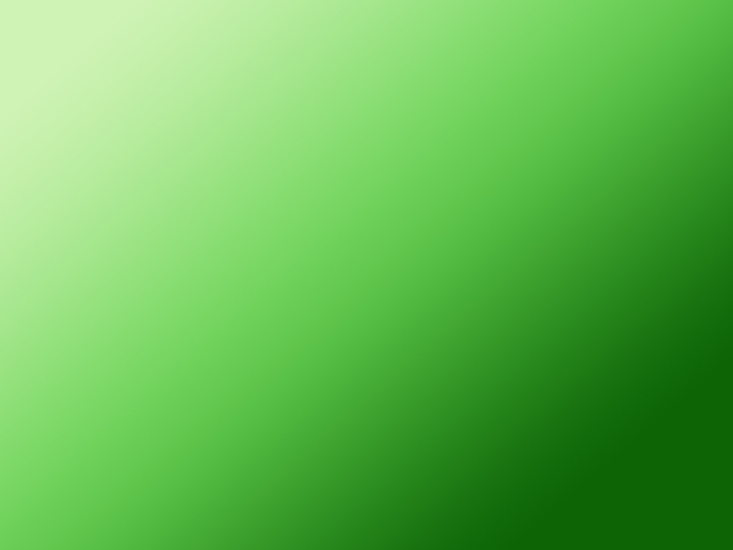 Дорожная карта 2016-2020 г.
Развитие рынка ломбардов
План документа
1. Цели подготовки Дорожной карты 2016 - 2020 «Развитие рынка ломбардов».
2.   Анализ текущей ситуации. Рынок ломбардов 2015.
3.   Тенденции рынка.
4. Возможности развития ломбардного рынка. Предложения по изменению правового регулирования.
5. Рынок ломбардов 2020 г. Результаты, которые сможет достичь ломбардный рынок при реализации п.4.
Цели подготовки Дорожной карты 2016-2020 «Развитие рынка ломбардов»
Достижение показателей – см. стр.7;
Сокращение затрат ломбардов;
Расширение сфер деятельности ломбардов под контролем ЦБ РФ;
Повышение доступности услуг ломбардов через:
         Расширение ломбардной сети;
         Снижение процентной ставки;
         Представление безналичных займов и иных инновационных продуктов населению.
Повышение доверия к ломбардам со стороны населения и органов власти.
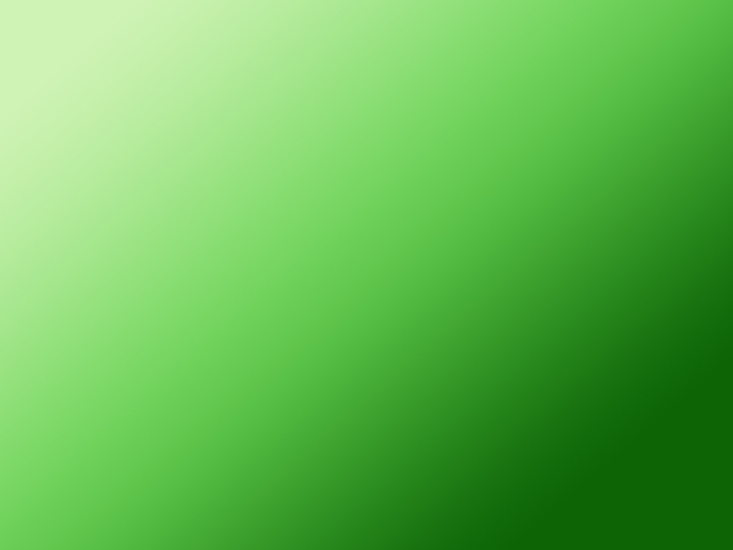 Рынок ломбардов 2015
Более 8500 состоящих на учете в ЦБ РФ ломбардов.
Ведут финансово-хозяйственную деятельность и подают отчетность  в ЦБ РФ – не более 4300 ломбардов.
Подано свыше 450 исков о ликвидации ломбардов по требованию ЦБ РФ. Перспектива подачи – еще около 3500 исков.
Вынесено свыше 12 000 предписаний в адрес ломбардов ЦБ РФ; подано жалоб в ЦБ РФ на ломбарды за 3 квартал 2015 г. – 119 шт. (11% были удовлетворены).
Более 20 000 обособленных подразделений.
Совокупный кредитный портфель ломбардов – 40 - 45 млрд. руб.
Рынок не консолидирован (входят в Ассоциации не более 15%  действующих ломбардов).
Большинство ломбардов имеют 1 точку выдачи займов (одно обособленное подразделение).
Большинство ломбардов в рамках поручений Генпрокурора РФ и Руководства ЦБ РФ прошли проверку по вопросам исполнения требования ФЗ «О ломбардах»,  «О потребительском кредите (займе)», 115-ФЗ «О противодействии легализации …»
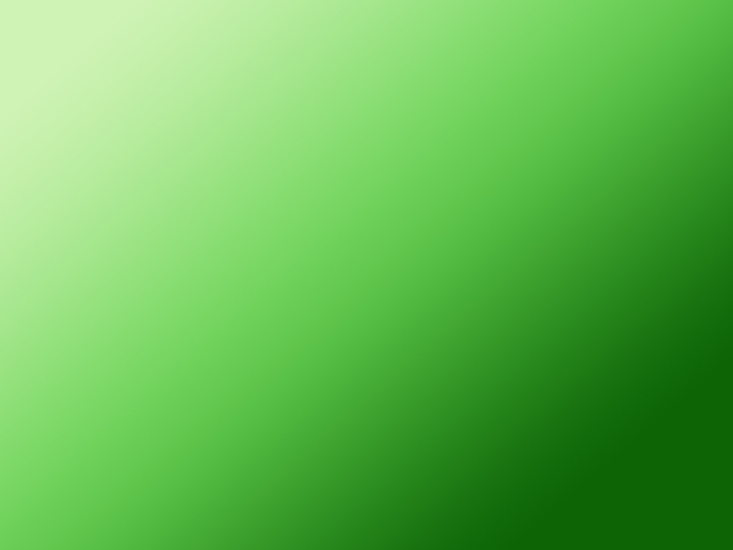 Тенденции рынка
Добровольная ликвидация ломбардов – не менее 10% от общего числа зарегистрированных ломбардов. Часть ломбардов изменила вид деятельности – на скупку вещей, где регулирование незначительно.
Развитие института обязательного саморегулирования через вступление ломбардов в некоммерческие организации (прирост, примерно, на 50% по сравнению с 2014 г.);
Сокращение процентной ставки займа в течение 2015 г. на 10-15% по сравнению с 2014 г.;
Вступление в силу Указаний ЦБ РФ по вопросам подачи отчетности вынудило ломбарды проходить обучение (повышение правовой грамотности сотрудников ломбардов), обращаться к услугам консалтинга;
Развитие  страхования невостребованных вещей в ломбардах с одновременным увеличением затрат ломбардов на 1 точку в пределах от 20 тыс. до 50 тыс. за 1 год. с одновременным включением этих затрат в процентную ставку;
Рост затрат ломбардов на исполнение указаний ЦБ РФ на сумму 30-50 тыс./мес. на 1 точку выдачи займов.
В связи с ограничением ПСК – применение ломбардами механизмов по обходу данного ограничения;
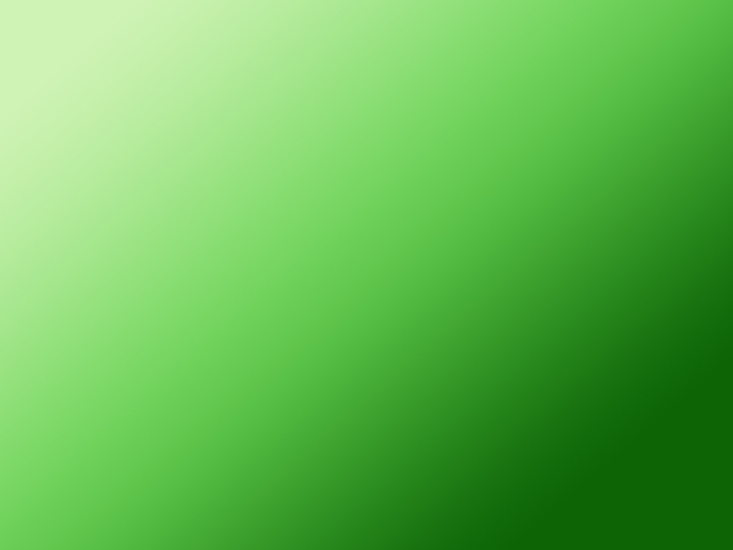 Возможности развития ломбардного  рынка
Увеличение доли безналичных расчетов с заёмщиками (выдача займов на банковские карты, на предоплаченные карты);
Упрощение форм отчетности ломбардов и сокращение числа отчетов (корректировка и отмена избыточных отчетов для малых ломбардов; для малых ломбардов отчетность должна быть полугодовой);
Расширение правоспособности ломбардов за счет оказания агентских услуг, в том числе в качестве платежного агента, с возможностью выдачи предоплаченных карт; сдачи в субаренду лишних площадей, скупки и продажи имущества (сейчас это залог на 1 день+льготный месяц)
Внесение изменений в нормативные акты ЦБ РФ, в части представления возможности ломбардам не инкассировать возвращенные займы и начисленные проценты, а использовать их на выдачу новых займов;
Внесение изменений в нормативные акты ЦБ, в части возможности использования корпоративных карт на снятия с них денежных средств для пополнения касс ломбардов;
Дифференцированное регулирования ломбардов в зависимости от объема выданных займов;
Предоставление ломбардам, как и другим некредитным финансовым организациям, права устанавливать неустойку при просрочке возврата займов;
Объединение залогового билета и договора потребительского займа в единый  документ; 
Увеличение до 22.00 времени работы ломбардов;
Изменение обязанности по страхованию заложенной вещи на право страховать заложенную вещь (введение добровольного  страхования заложенного имущества); 
Увеличение лимита для продажи невостребованных вещей без проведения торгов до 300 тыс. руб.;
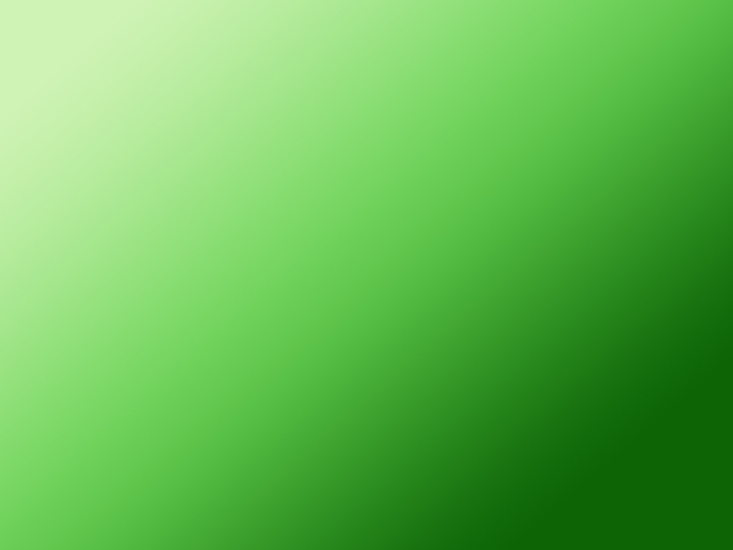 Возможности развития ломбардного рынка
Сокращение штрафов для ломбардов за неисполнение предписаний ЦБ РФ до 30-50 тыс. руб. с возможностью выносить предупреждение;
Унификация системы внутреннего контроля в целях противодействия легализации доходов полученных преступным путем и финансированию терроризма, упрощение системы идентификации клиентов.
Дифференциация процентной ставки в зависимости от суммы займа,  срока займа, вида залогового имущества (в отличие от других НФО в ломбардах этого нет – деление только на автотранспорт/залог иного имущества); 
Стимулирование финансовых институтов с целью кредитования ломбардов (разработка дифференцированного механизма оценки банками рисков, связанных с кредитованием ломбардов);
Введение квалификационных требований к сотрудникам ломбардов (обязательное специализированное обучение или повышение квалификации); 
Разработка профессиональных стандартов отрасли;
Создание с Ассоциацией российских банков рабочей группы по вопросам кредитования ломбардов.
Саморегулирования ломбардов и возможные пути такого саморегулирования должны обсуждаться с ломбардным сообществом  (315-ФЗ, 223-ФЗ или же введение лицензирования деятельности ломбардов).
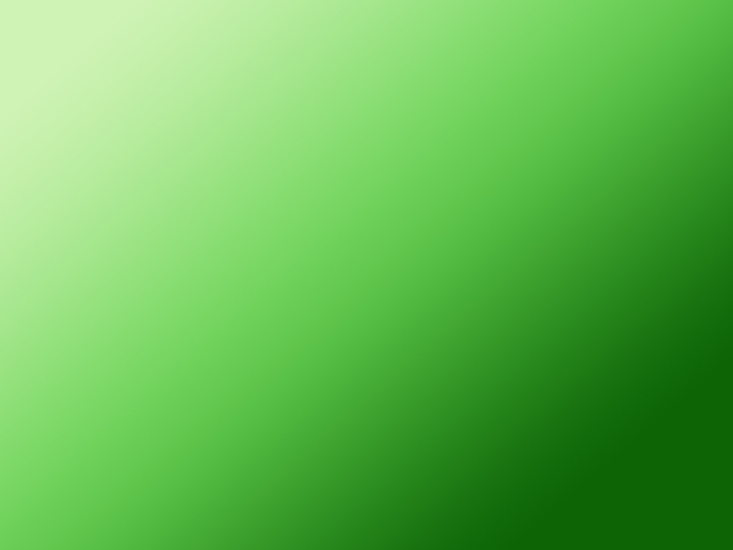 KPI рынка ломбардов до 2020 г.
Более 6 000  действующих ломбардов (рост количества ломбардов на          10-15% ежегодно);
Увеличение количества точек по выдачи займов до  40 000;
Совокупный портфель займов – более 140 млрд. руб.
Развитая система обязательного профессионального образования специалистов ломбарда всех направлений;
Налаженная система кредитования ломбардов;
Снижение ставки в ломбардах на 5-7% ежегодно;
Упрощенная система на базе дифференцированного подхода и унифицированная система внутреннего контроля в целях противодействия легализации доходов полученных преступным путем и финансированию терроризма.